Adversarial Examples and Adversarial Training
Some slides borrowed from Ian Goodfellow
Since 2013, deep neural networks have matched human performance at...
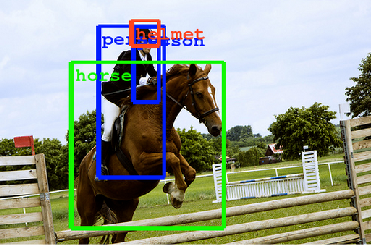 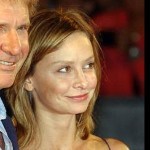 ...recognizing  objects and faces….
(Szegedy et al, 2014)
(Taigmen et al, 2013)
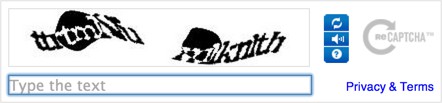 ...solving CAPTCHAS and reading addresses...
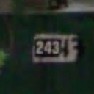 (Goodfellow et al, 2013)
(Goodfellow et al, 2013)
and other tasks...
Overview
What are adversarial examples?

Why do they happen?

How can they be used to compromise machine learning systems?

What are the defenses?

How to use adversarial examples to improve machine learning, even when there is no adversary
Machine learning is not magic (training time)
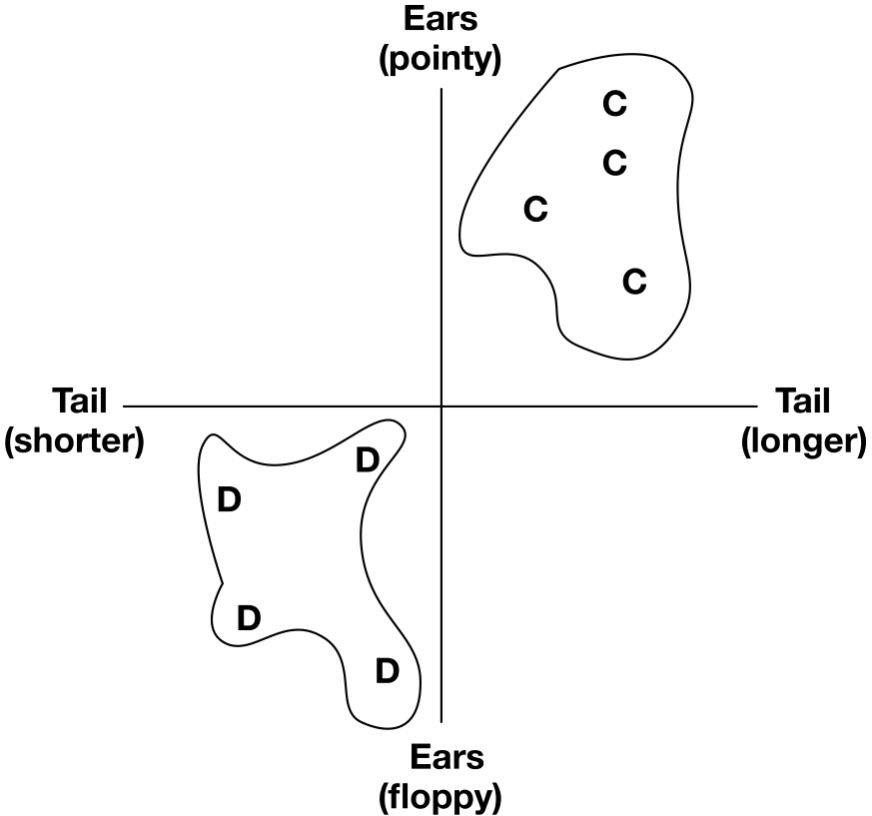 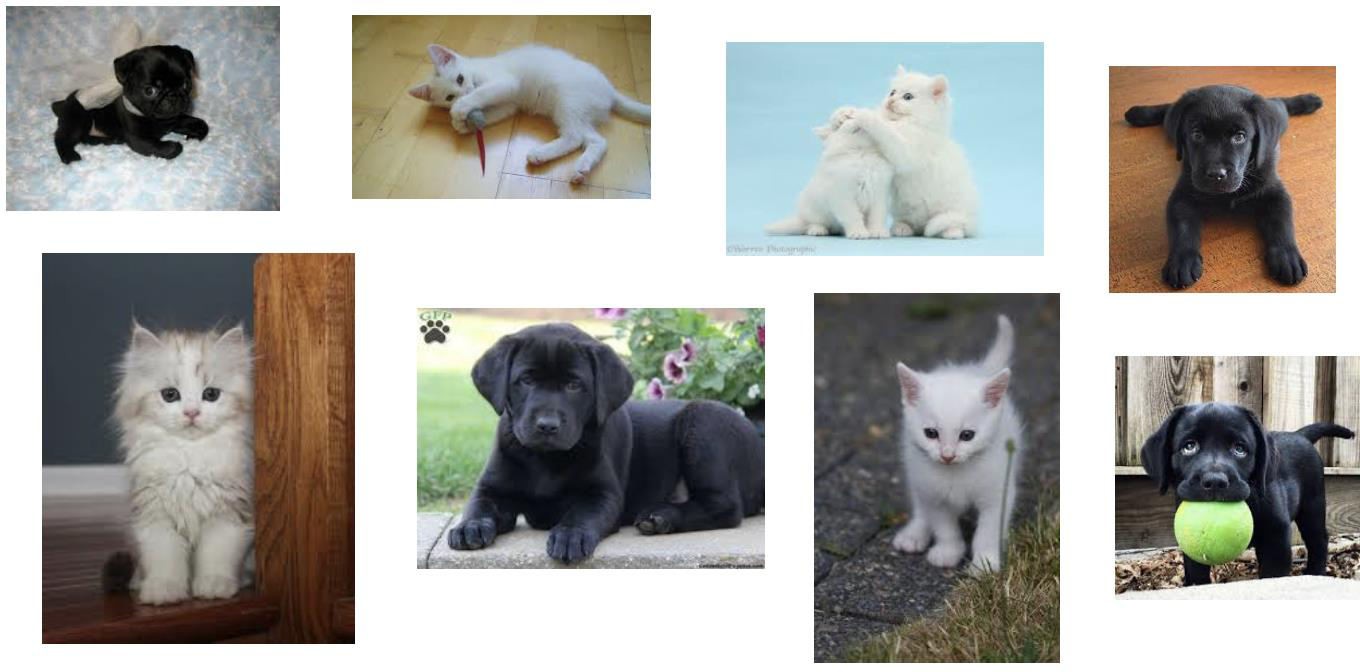 Training data
3
Machine learning is not magic (inference time)
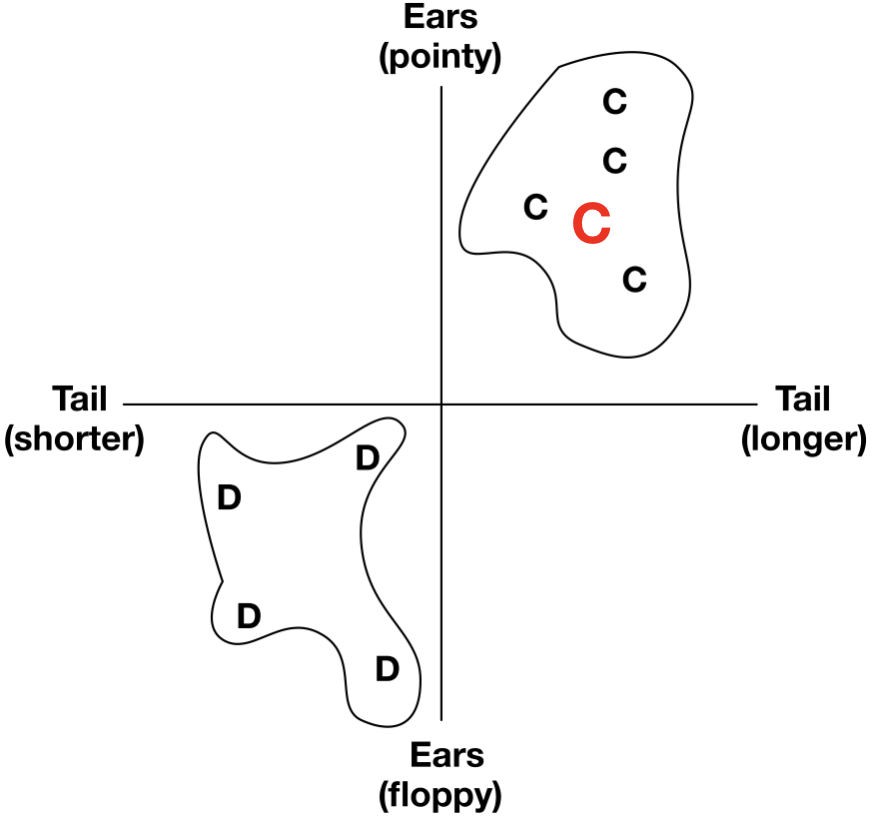 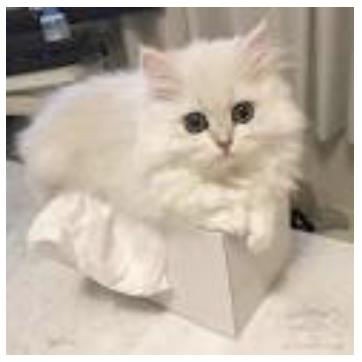 C
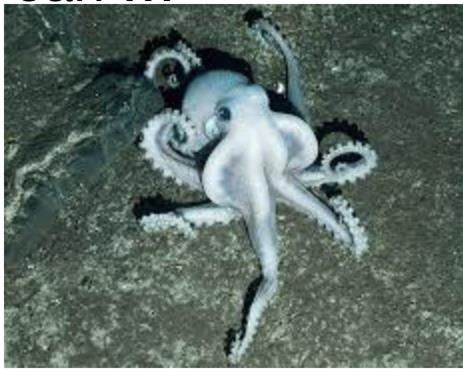 ?
4
Machine learning is deployed in adversarial  settings
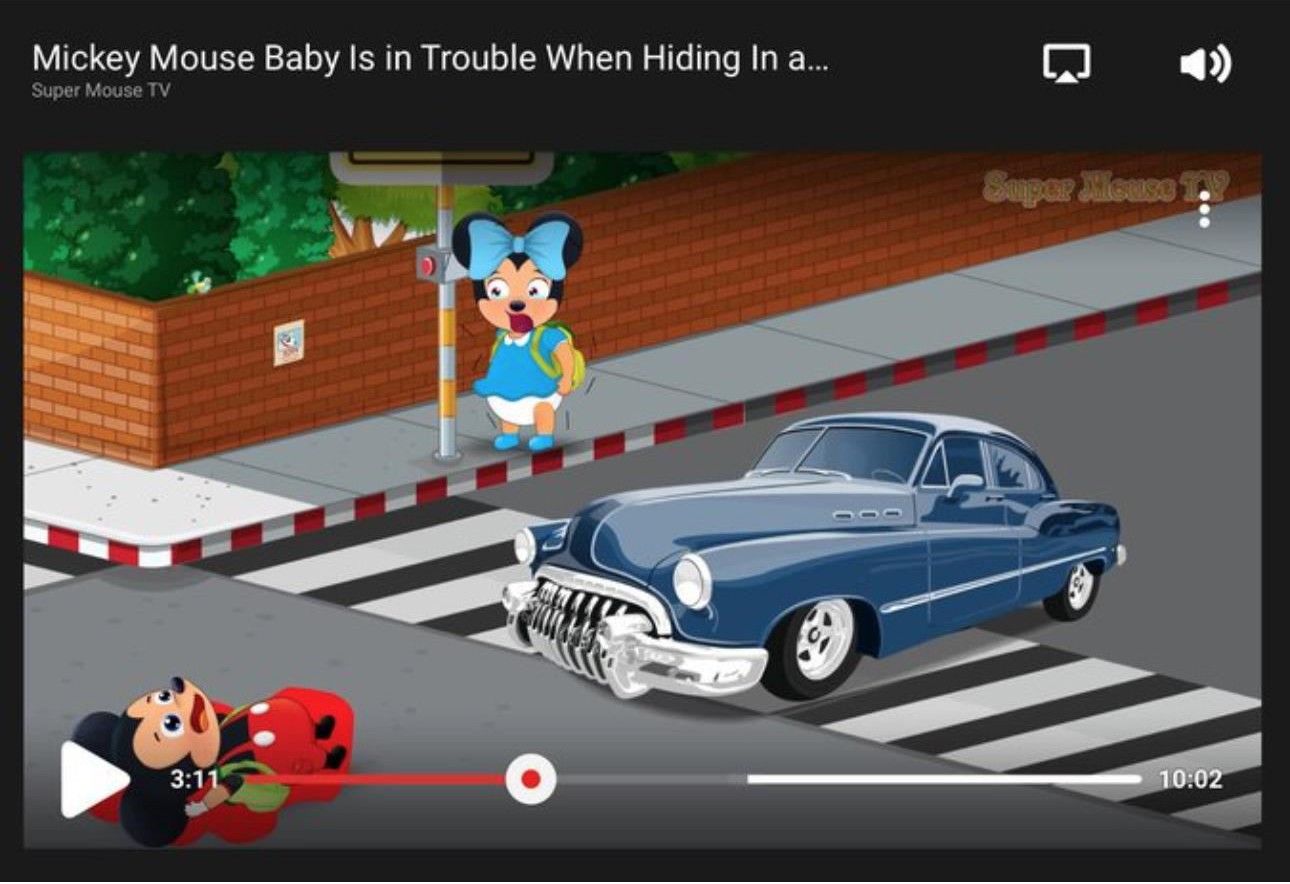 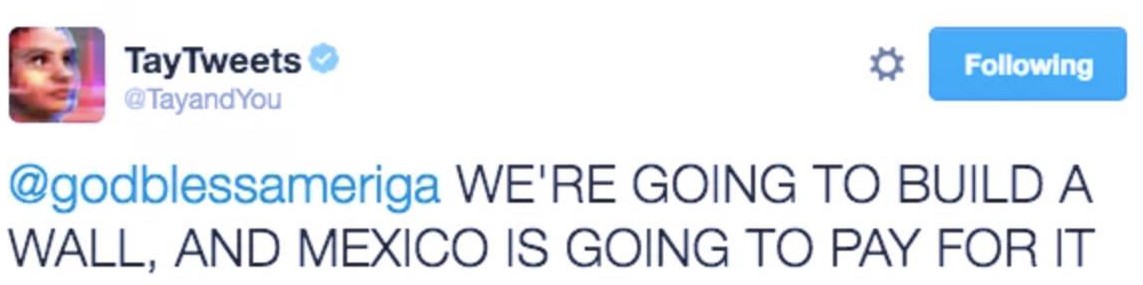 YouTube filtering
Microsoft’s Tay chatbot
Content evades detection at inference
Training data poisoning
5
Machine learning does not always generalize well
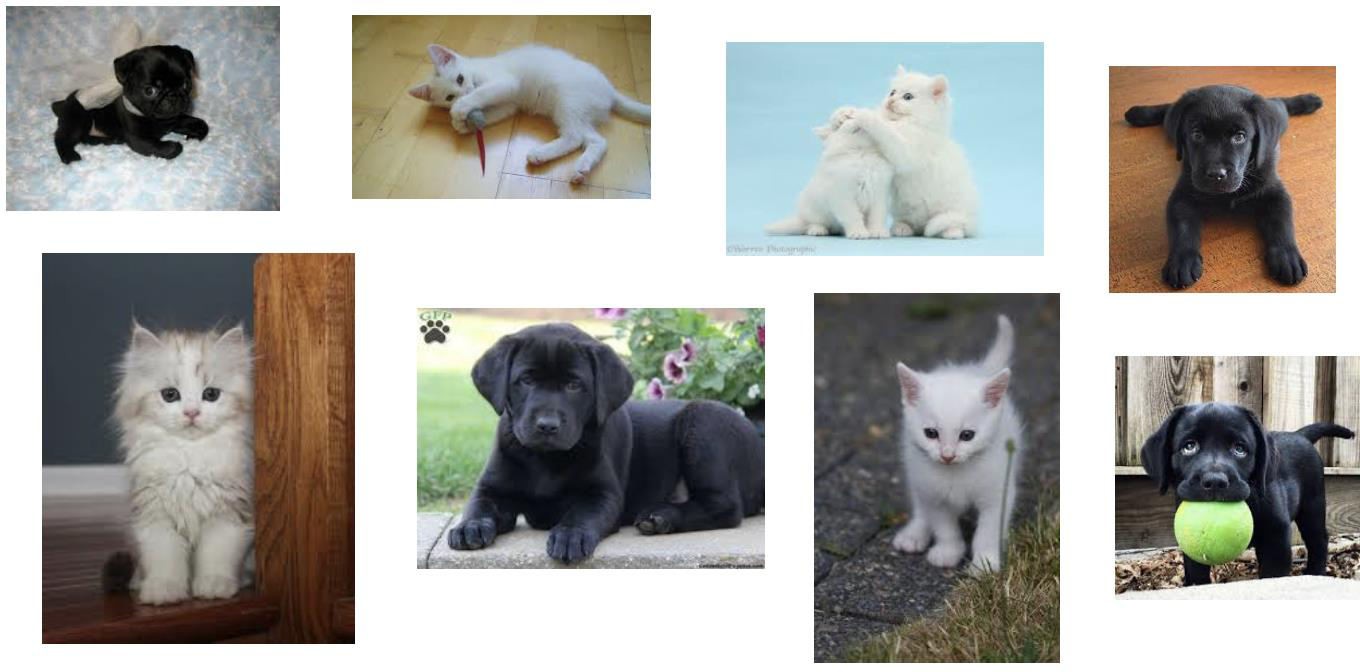 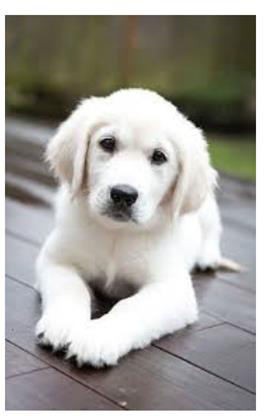 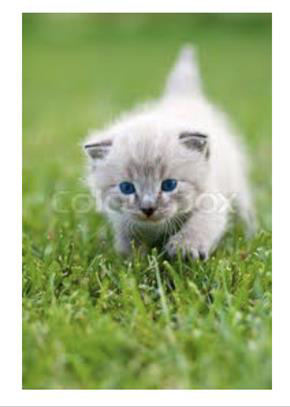 Training data
Test data
6
Adversarial examples
A particularly vivid illustration of how learned models may or may not generalize correctly

this is not random noise –
special pattern design to “fool”
the model
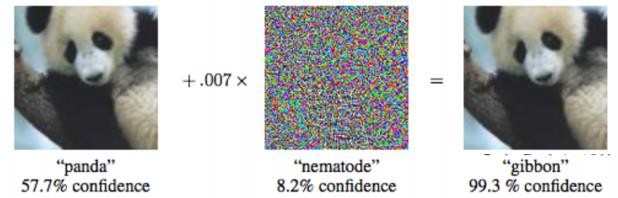 What’s going on here?
very special patterns, almost imperceptible to people,
can change a model’s classification drastically
The direct issue: this is a potential way to “attack” learned classifiers
The bigger issue: this implies some strange things about generalization
Why do we care?
Some facts about adversarial examples
We’ll discuss many of these facts in detail,  but let’s get the full picture first:
It’s not just for gibbons. Can turn basically anything
into anything else with enough effort
It is not easy to defend against, obvious fixes can
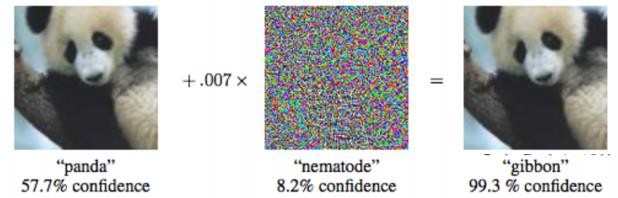 help, but nothing provides a bulletproof defense  (that we know of)
Adversarial examples can transfer across different  networks (e.g., the same adversarial example can  fool both AlexNet and ResNet)
Adversarial examples can work in the real world,  not just special and very precise pixel patterns
Adversarial examples are not specific to (artificial)  neural networks, virtually all learned models are  susceptible to them
speed limit: 45
photo is not altered in any way!  but the sign is
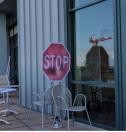 including your brain,  which is a type of  learned model
A problem with deep nets?
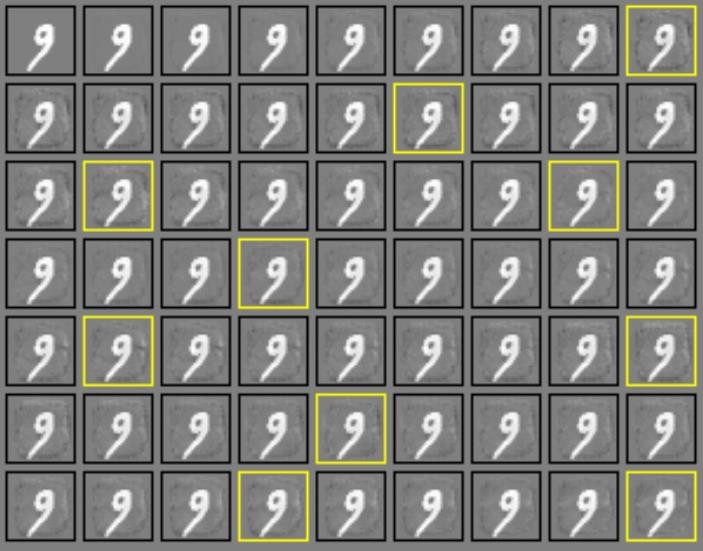 classified as “0” (90%)
classified as “1” (90%)

linear model (logistic regression)
adversarial examples appear to be a  general phenomenon for most learned  models (and all high-capacity models  that we know of)
Example from: Ian Goodfellow, 2016
Is it due to overfitting?
Overfitting hypothesis: because neural nets have a huge number of parameters, they tend to overfit, making it  easy to find inputs that produce crazy outputs
most evidence suggests that this
hypothesis is false
Implication: to fix adversarial examples, stop using neural nets
The mental model:
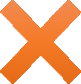 If this were true, we would expect  different models to have very different  adversarial examples (high variance)
This is conclusively not the case
If this were true, we would expect low  capacity models (e.g., linear models) not  to have this issue
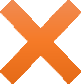 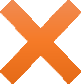 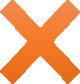 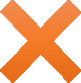 Low capacity models also have this
If this were true, we would expect highly  nonlinear decision boundaries around  adversarial examples
This appears to not be true
adversarial examples are things like this
Slide based on material from Ian Goodfellow (2017)
Linear models hypothesis
Linear models hypothesis: because neural networks (and many other models!) tend to be locally linear, they  extrapolate in somewhat counterintuitive ways when moving away from the data
this has a somewhat counterintuitive meaning in high dimensions
why so linear?


“realistic images” manifold
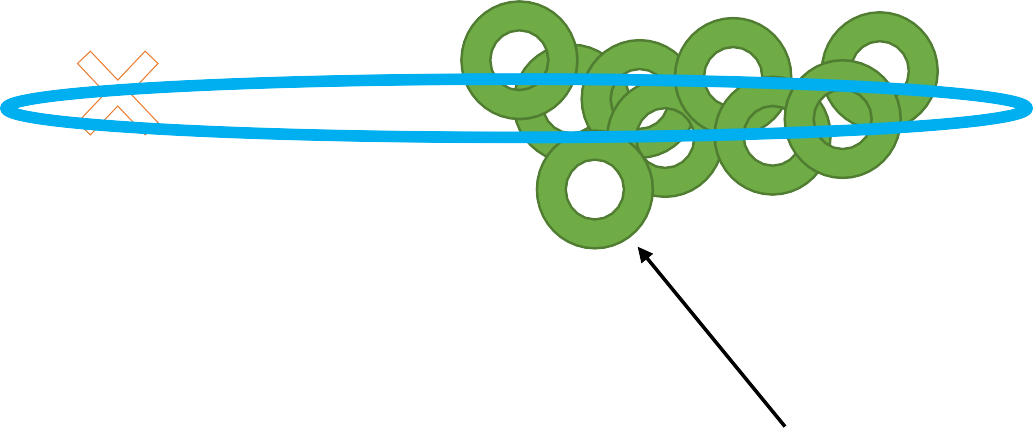 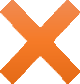 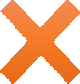 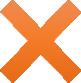 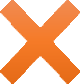 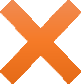 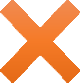 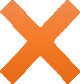 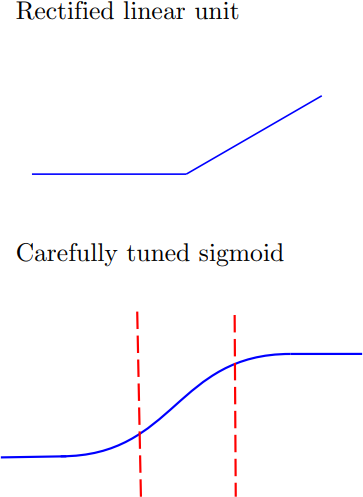 adversarial examples are things like this

Consistent with transferability of adversarial examples
Reducing “overfitting” doesn’t fix the problem
Slide based on material from Ian Goodfellow (2017)
Linear models hypothesis
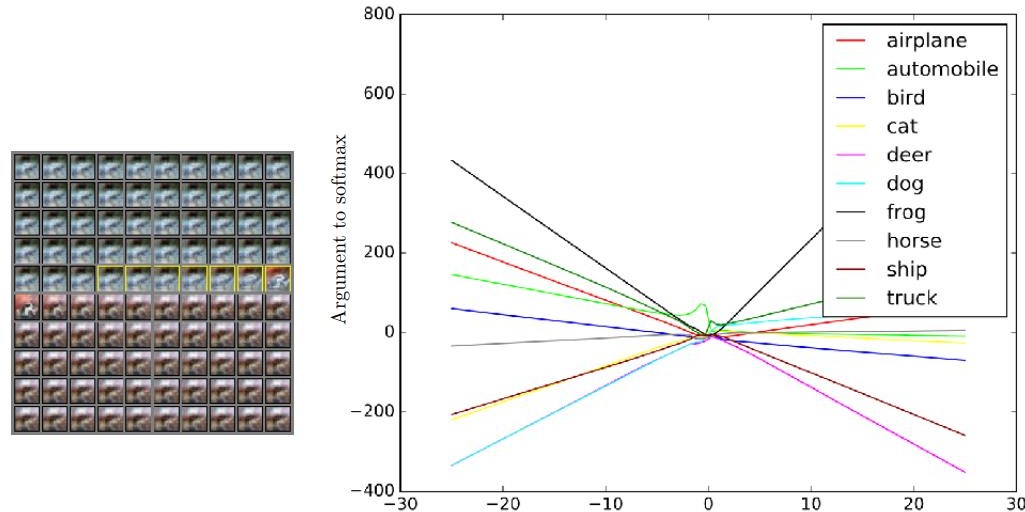 Experiment 1: vary images along one vector, and see how predictions change
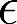 original car image
Slide based on material from Ian Goodfellow (2017)
FGSM (misclassification)
Take a step in the
direction of the gradient of the loss function
𝛿 = 𝜖 𝑠𝑖𝑔𝑛(Δ𝑥 𝑙  𝑤, 𝑥, 𝐹  𝑥	)
Essentially opposite of what SGD step is doing
Paper
Goodfellow, Shlens, Szegedy. Explaining and harnessing adversarial examples.  ICLR 2018
FGSM (misclassification)
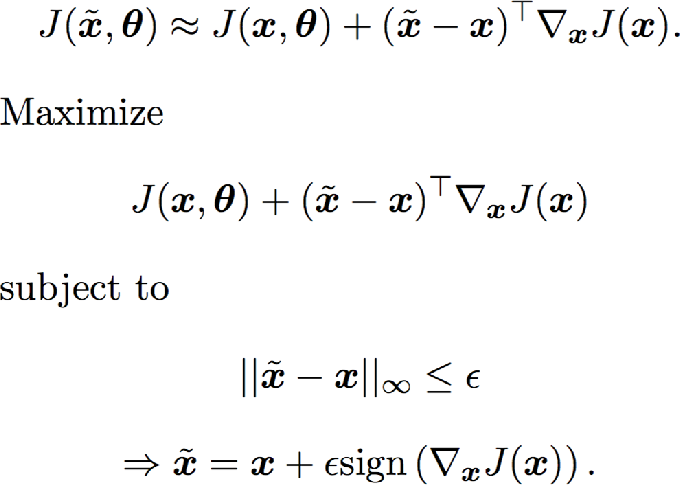 The Fast Gradient Sign Method
Linear models hypothesis
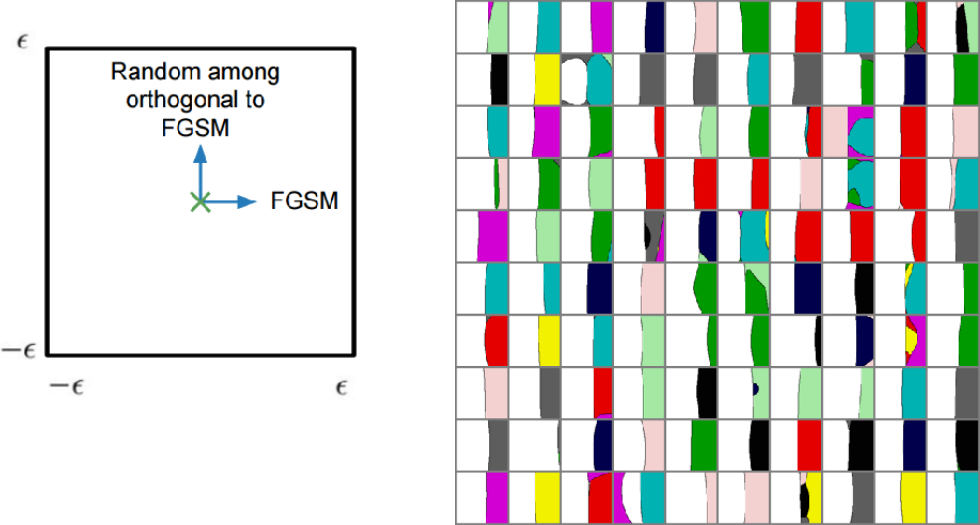 Experiment 2: vary images along two directions: an adversarial one, and a random one
not much variation orthogonal
to adversarial direction
clean “shift” on one side for  adversarial direction,  suggesting a mostly linear  decision boundary
adversarial direction
Slide based on material from Ian Goodfellow (2017), with Warde-Farley and Papernot
What does this have to do with generalization?
Linear hypothesis is relevant not just for adversarial examples, but for understanding
how neural nets do (and don’t) generalize

When you train a model to classify cats vs. dogs, it is not actually learning what cats
and dogs look like, it is learning about the patterns in your dataset

From there, it will extrapolate in potentially weird ways

Put another way, adversarial examples are not bugs they are features of your  learning algorithm

Literally: Andrew Ilyas, Shibani Santurkar, Dimitris Tsipras, Logan Engstrom, Brandon  Tran, Aleksander Madry. Adversarial Examples Are Not Bugs, They Are Features. 2019.

Basic idea: neural nets pay attention to “adversarial directions” because it helps them
to get the right answer on the training data!
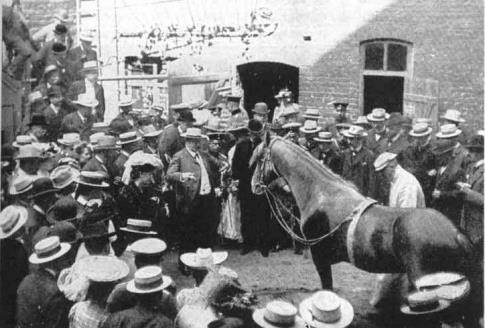 Summary
Neural nets generalize very well on tests sets drawn  from the same distribution as the training set
They sometimes do this by being a smart horse
This is not their fault! It’s your fault for asking
the wrong question
They are often not well-calibrated, especially on  out-of-distribution inputs
A related (but not the same!) problem is that we  can almost always synthesize adversarial examples  by modifying normal images to “fool” a neural  network into producing an incorrect label
Adversarial examples are most likely not a  symptom of overfitting
They are conserved across different models,
and affect low-capacity models
There is reason to believe they are actually due to  excessively linear (simple) models attempting to  extrapolate + distribution shift
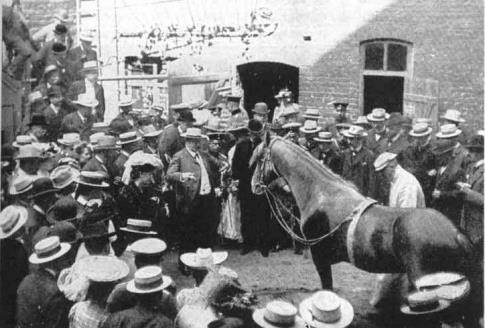 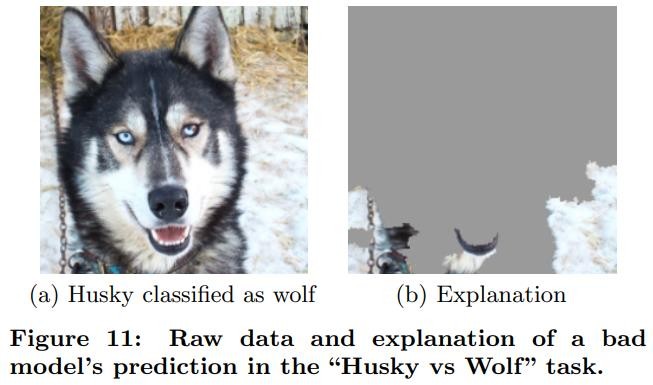 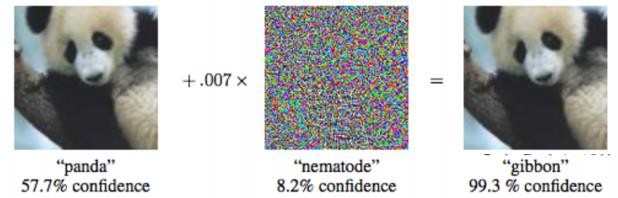 Real-world adversarial examples
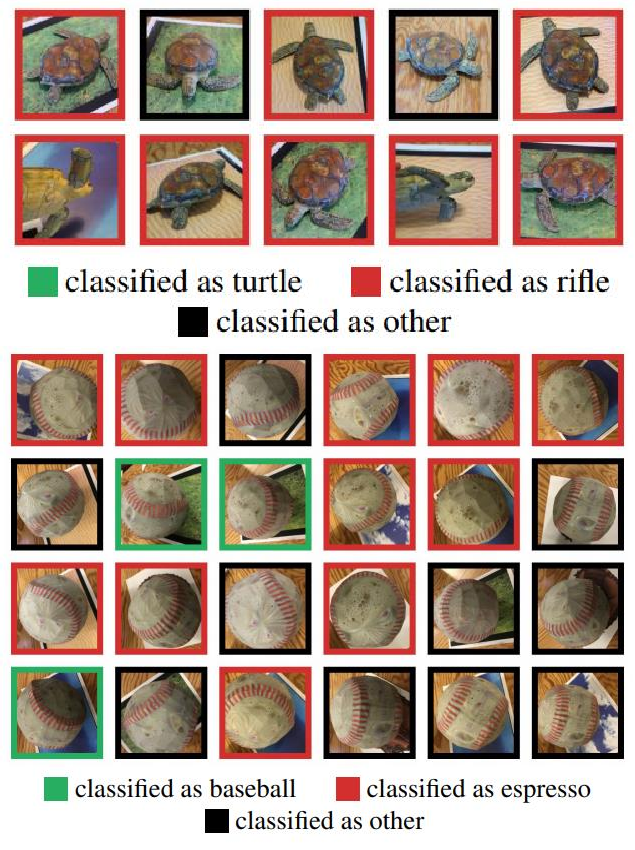 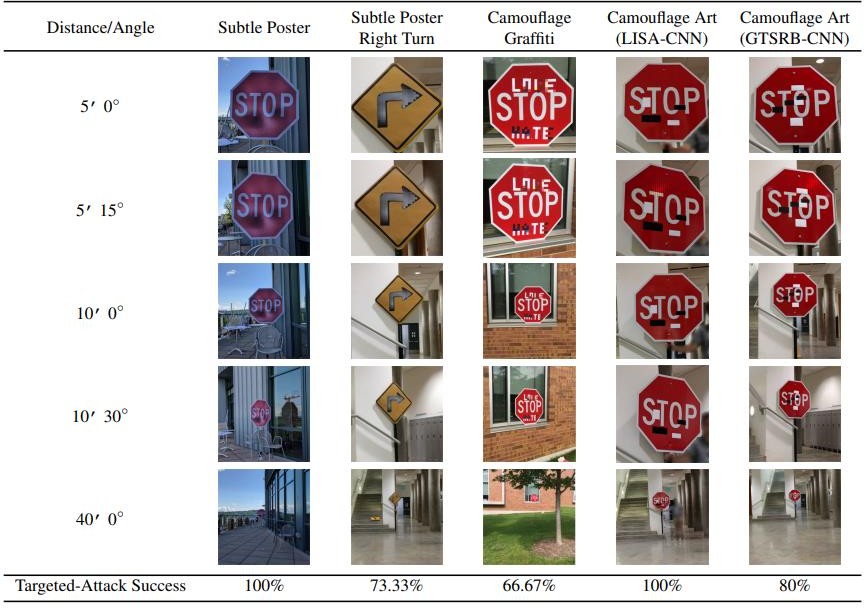 all of these turn into 45 mph speed limit signs
Eykholt et al. Robust Physical-World Attacks on Deep  Learning Visual Classification. 2018.
Athalye et al. Synthesizing Robust Adversarial  Examples. 2017.
Adversarial Examples in the Human Brain
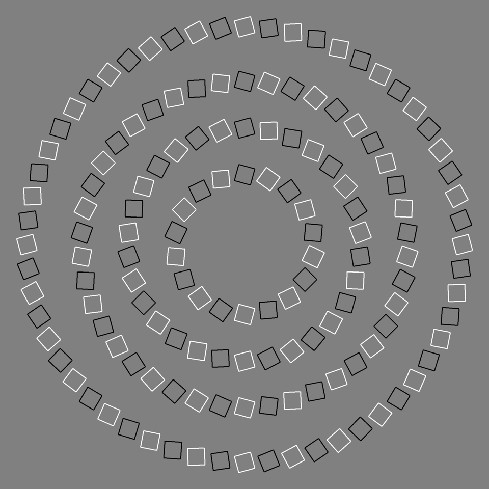 These are concentric circles, not
intertwined spirals.
(Pinna and Gregory, 2002)
Human adversarial examples?
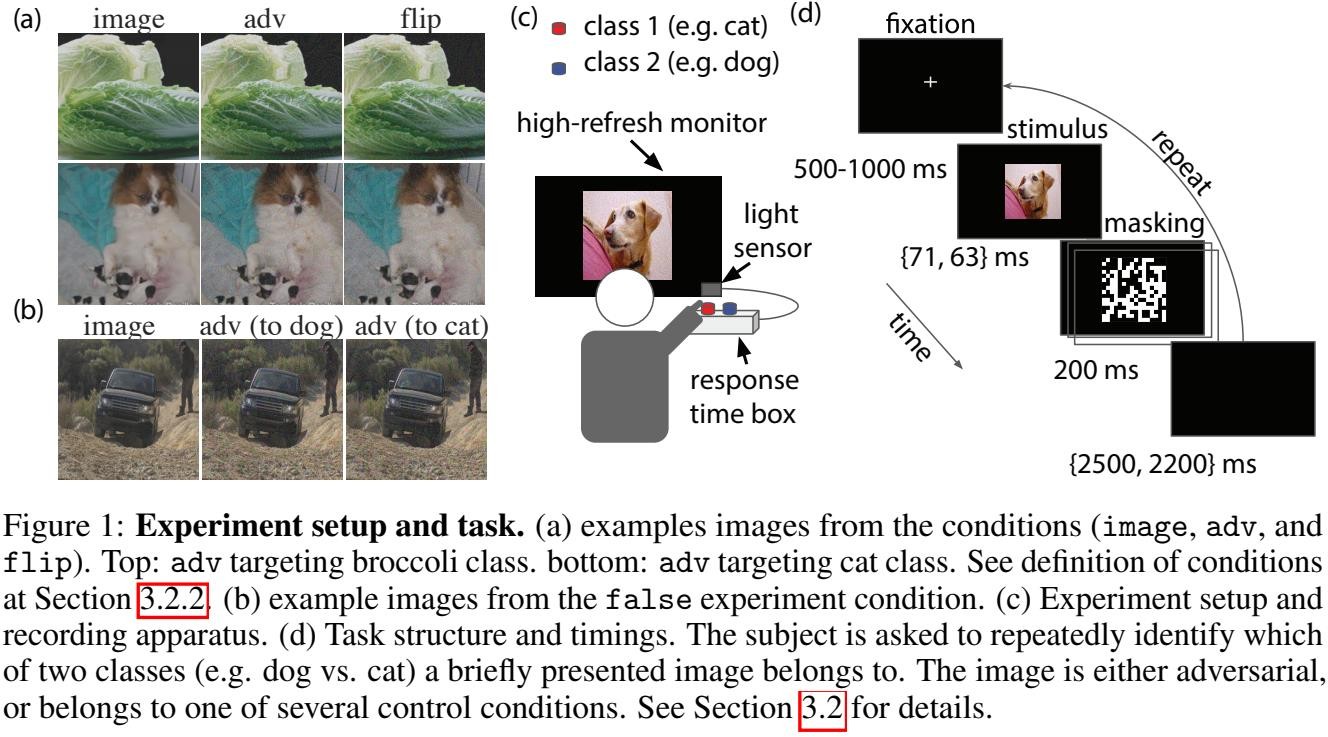 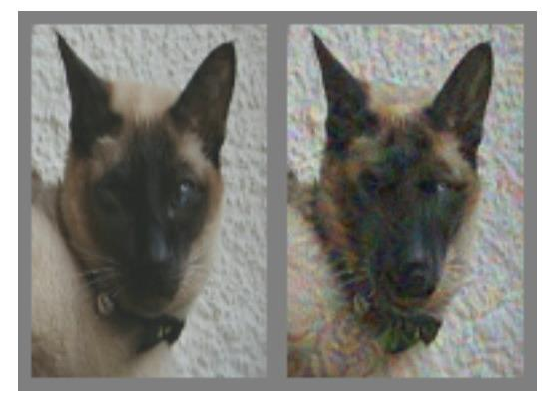 Elsayed et al. Adversarial Examples that Fool both Computer Vision and Time-Limited Humans. 2018.
Adversarial Examples for RL
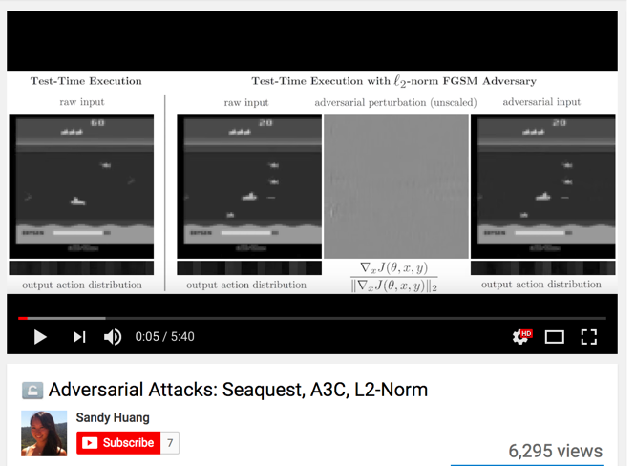 (Huang et al., 2017)
High-Dimensional Linear Models
Clean examples
Adversarial
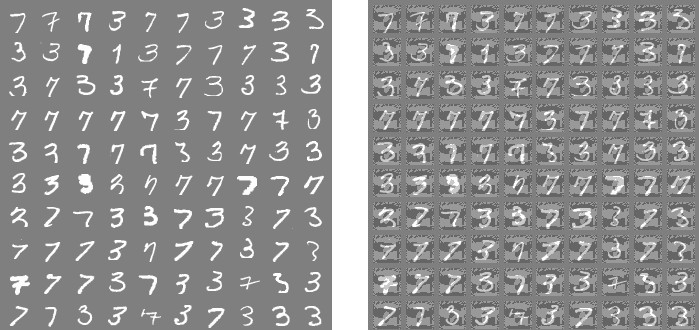 Weights
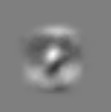 Signs of weights
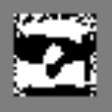 Linear Models of ImageNet
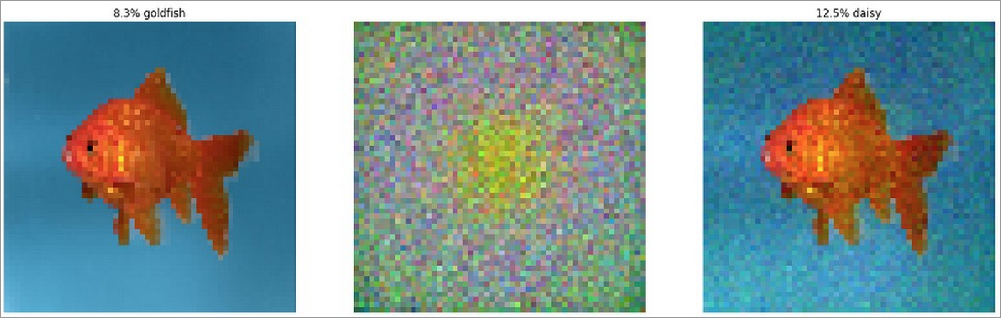 (Andrej Karpathy, “Breaking Linear Classifiers on ImageNet”)
RBFs behave more intuitively
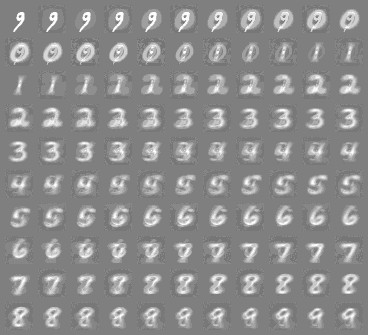 Cross-model, cross-dataset generalization
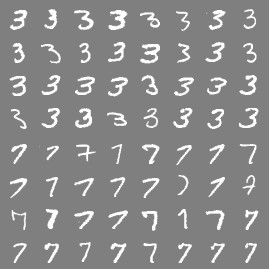 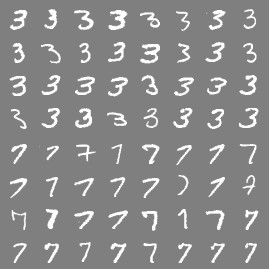 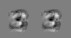 Cross-technique transferability
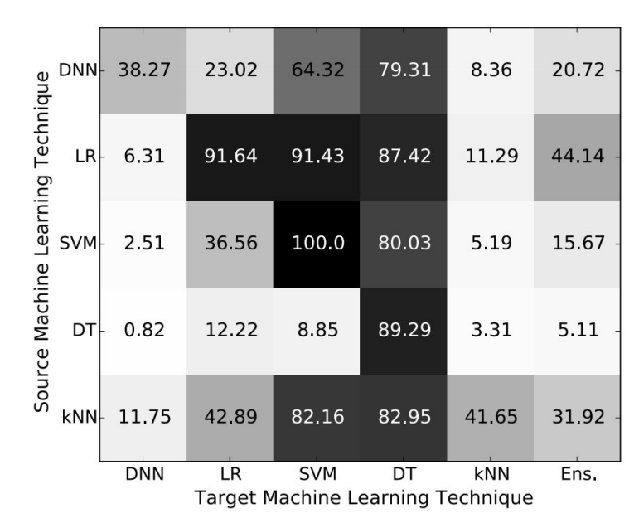 (Papernot 2016)
Transferability Attack
Target model with unknown weights,
Substitute model mimicking target
Train your own model
machine learning algorithm, training set; maybe non- differentiable
Deploy adversarial examples against the target; transferability property results in them succeeding
model with known,
differentiable function
Adversarial crafting against substitute
Adversarial examples
Cross-Training Data Transferability
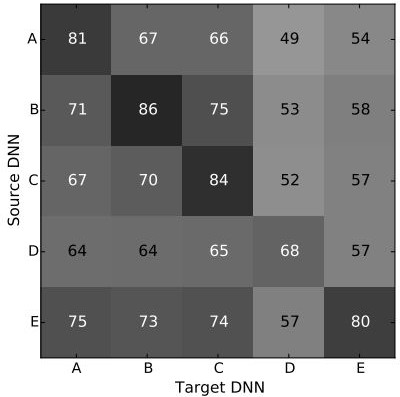 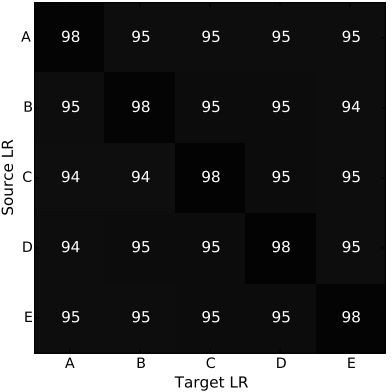 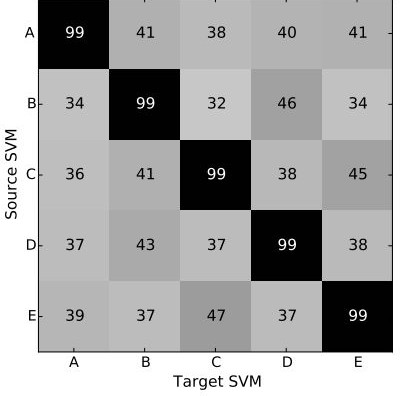 Intermediate
(Papernot 2016)
Strong
Weak
Enhancing Transfer With Ensembles
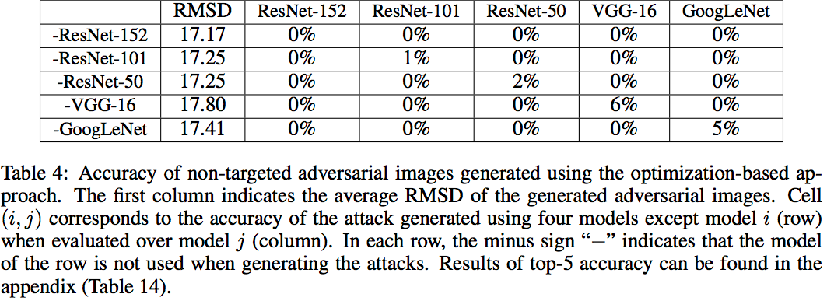 (Liu et al, 2016)
Practical Attacks
Fool real classifiers trained by remotely hosted API (MetaMind, Amazon, Google)

Fool malware detector networks

Display adversarial examples in the physical world and fool machine learning systems that perceive them through a camera
Adversarial Examples in the Physical World
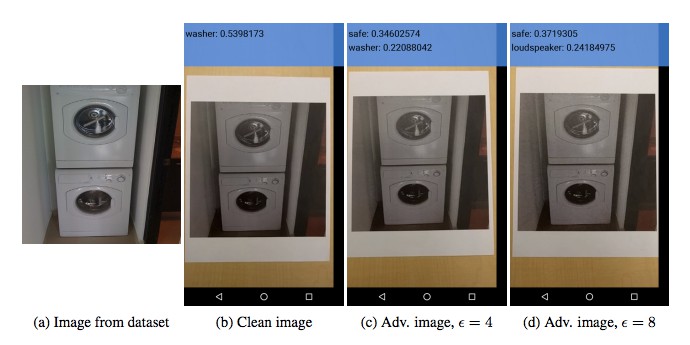 (Kurakin et al, 2016)
Failed defenses
Generative
Removing perturbation with an autoencoder
pretraining
Adding noise at test time
Confidence-reducing
Ensembles
Error correcting codes
perturbation at test time
Multiple glimpses
Weight decay
Various non-linear units
Adding noise at train time
Double backprop
Dropout
Training on Adversarial Examples
100
Train=Clean, Test=Clean
Train=Clean, Test=Adv Train=Adv, Test=Clean Train=Adv, Test=Adv
Test misclassification rate
10—1
10—2
100	150	200
Training time (epochs)
0
50
250
300
Adversarial Training of other Models
Linear models: SVM / linear regression cannot learn a step function, so adversarial training is less useful, very similar to weight decay

k-NN: adversarial training is prone to overfitting.

Takeway: neural nets can actually become more secure than other models. Adversarially trained neural nets have the best empirical success rate on adversarial examples of any machine learning model.
Weaknesses Persist
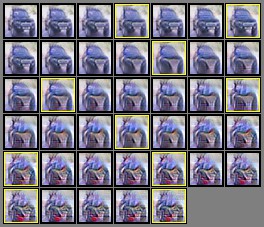 Adversarial Training
Labeled as bird	Still has same label (bird)
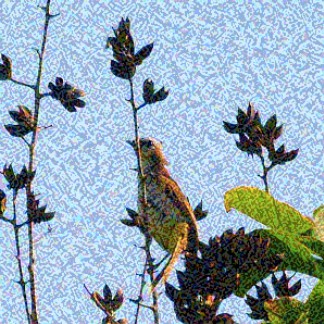 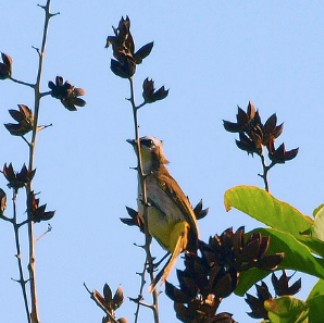 Decrease probability of bird class
Conclusion
Attacking is easy

Defending is difficult

Adversarial training provides regularization and semi-supervised learning

The out-of-domain input problem is a bottleneck for model-based optimization generally